ارشاد تربوي – 4 -
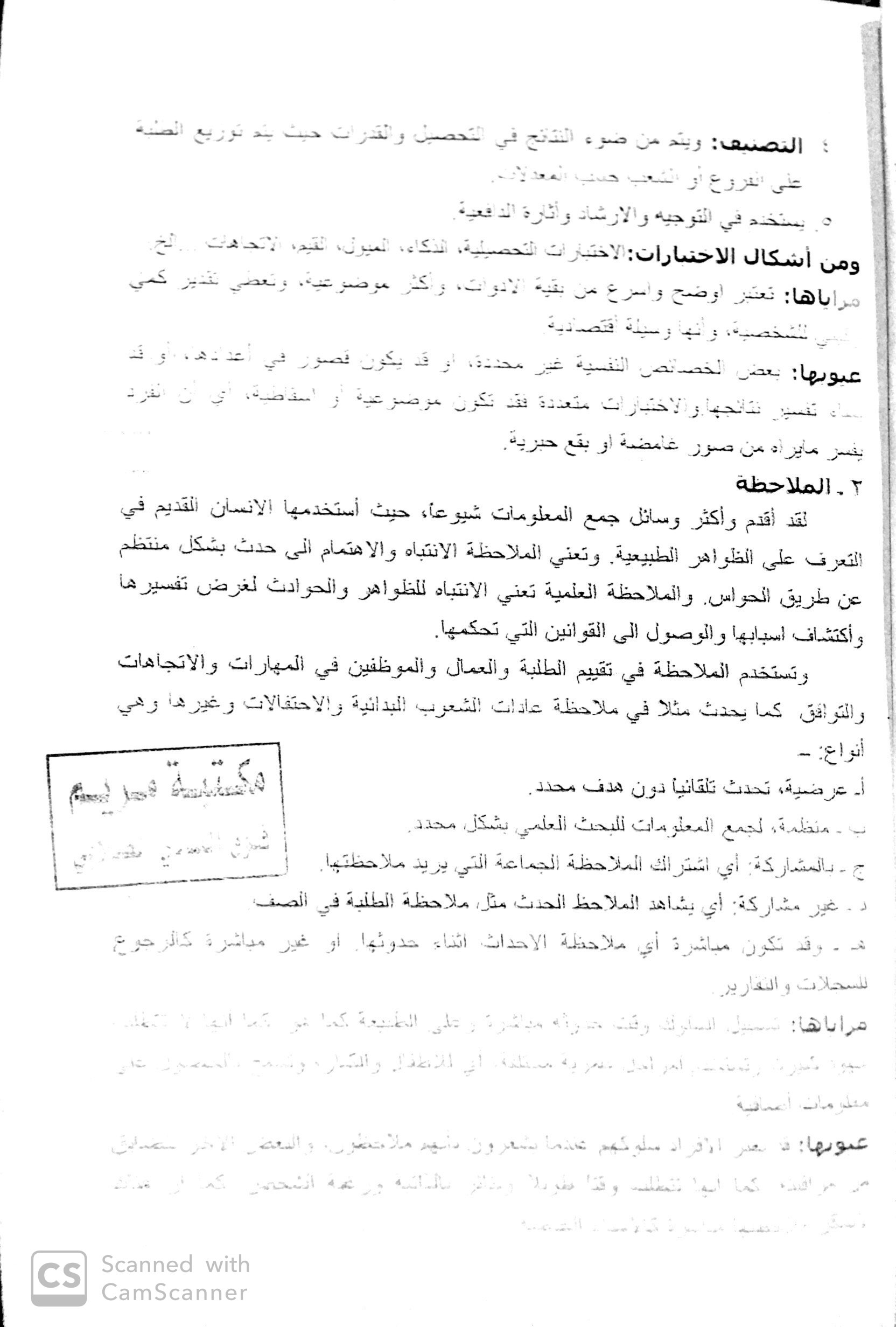 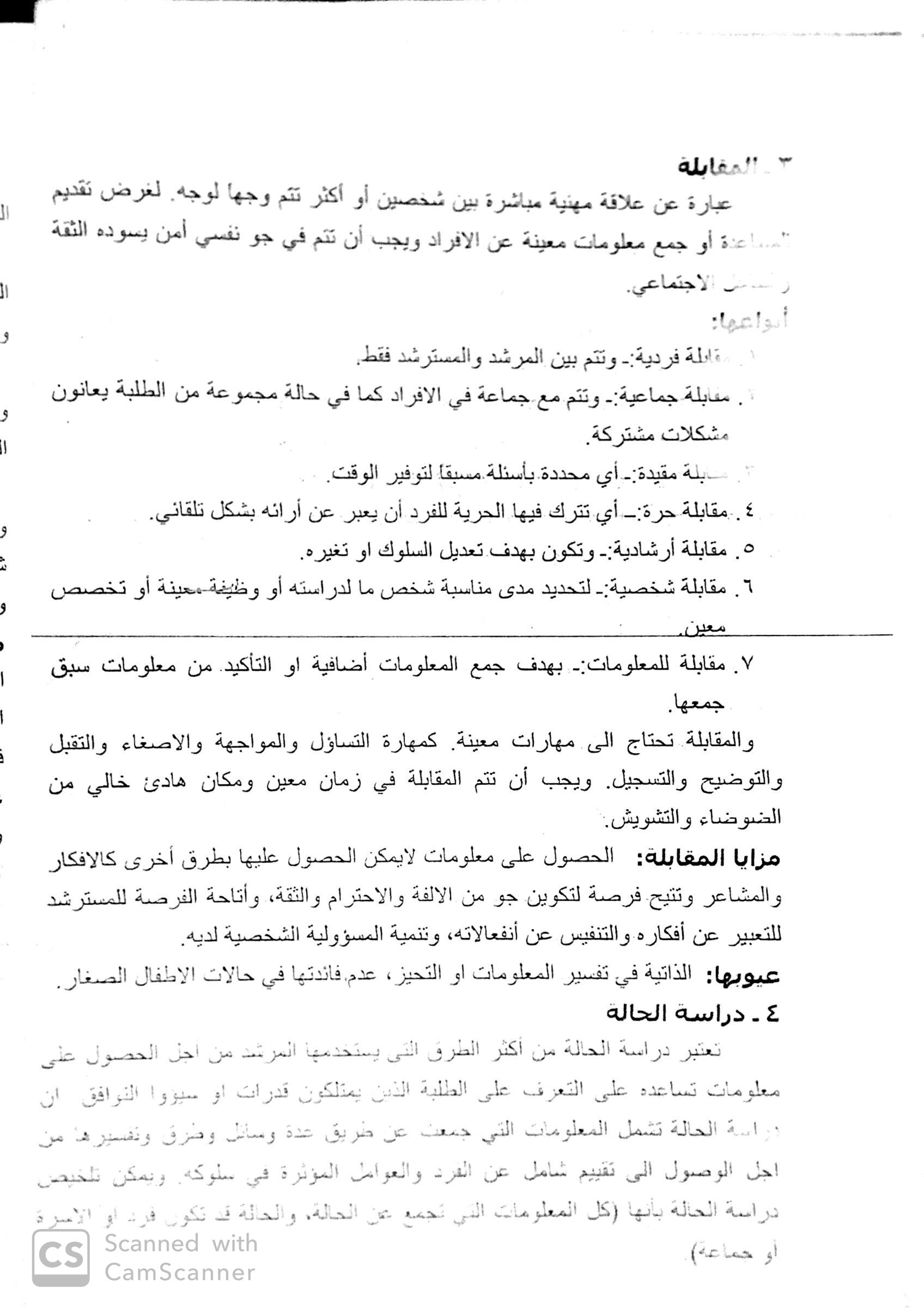 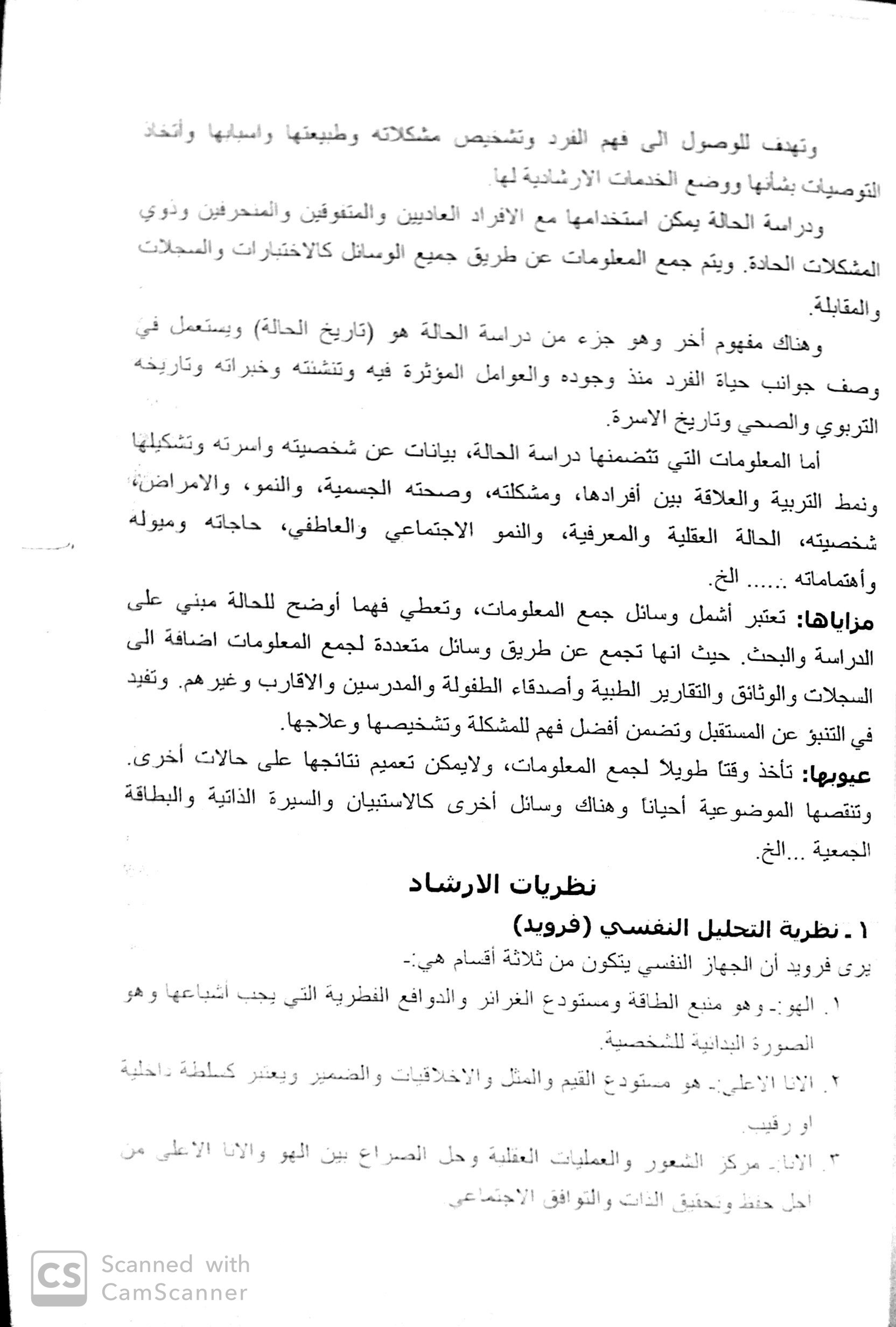 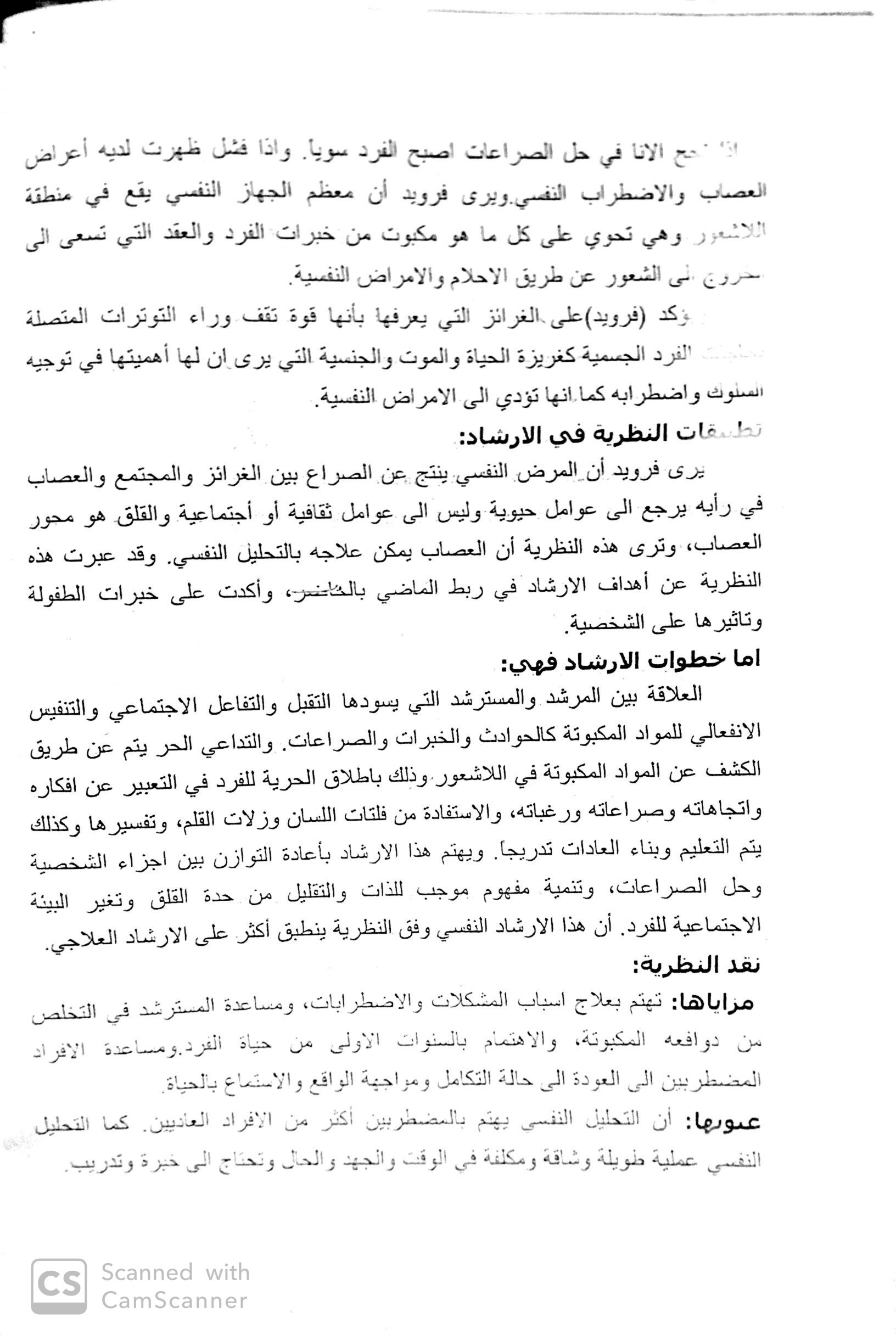